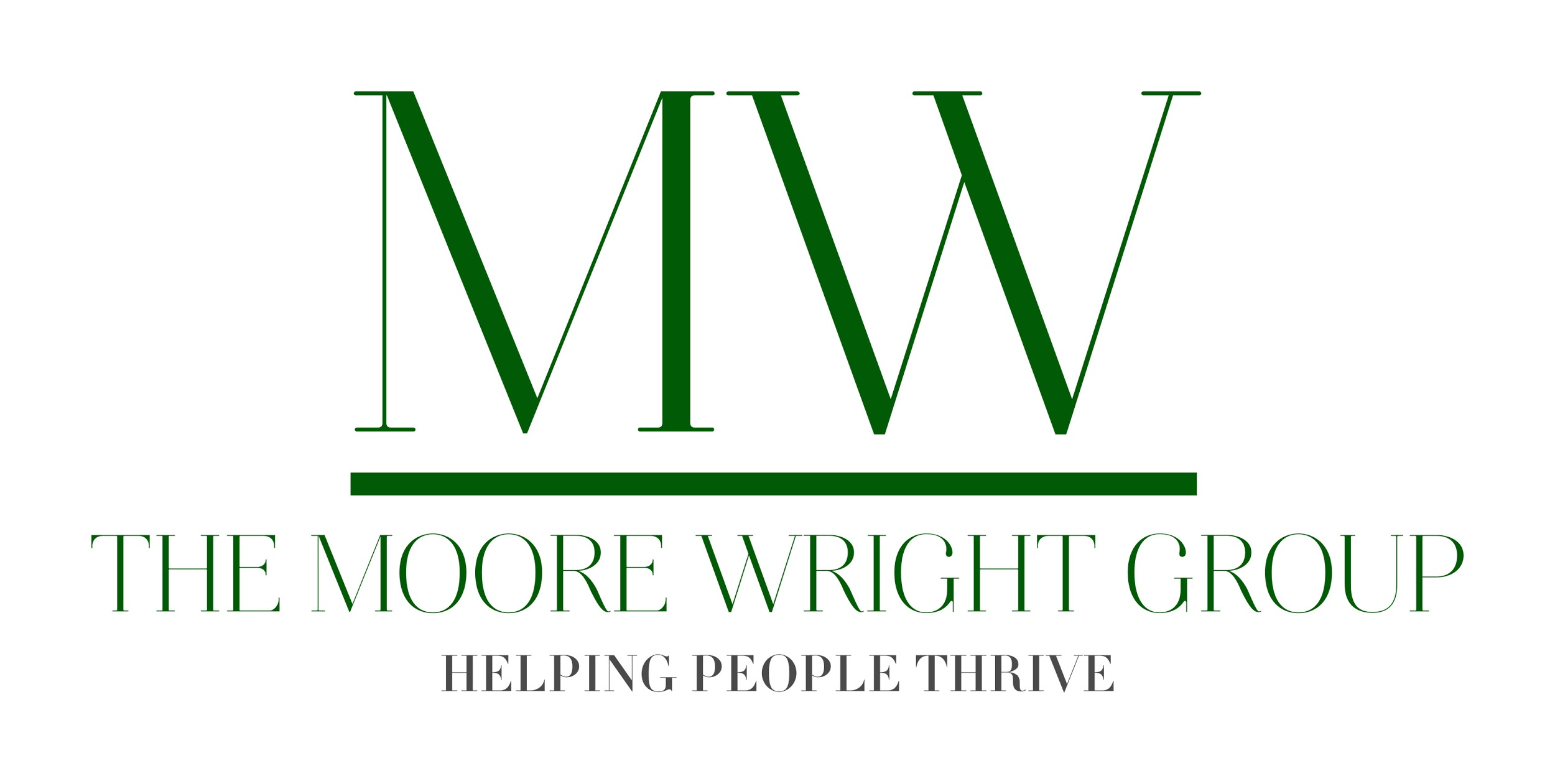 Tanikka Watford Williams
Executive Director

Tanikka@tmwg.org
1
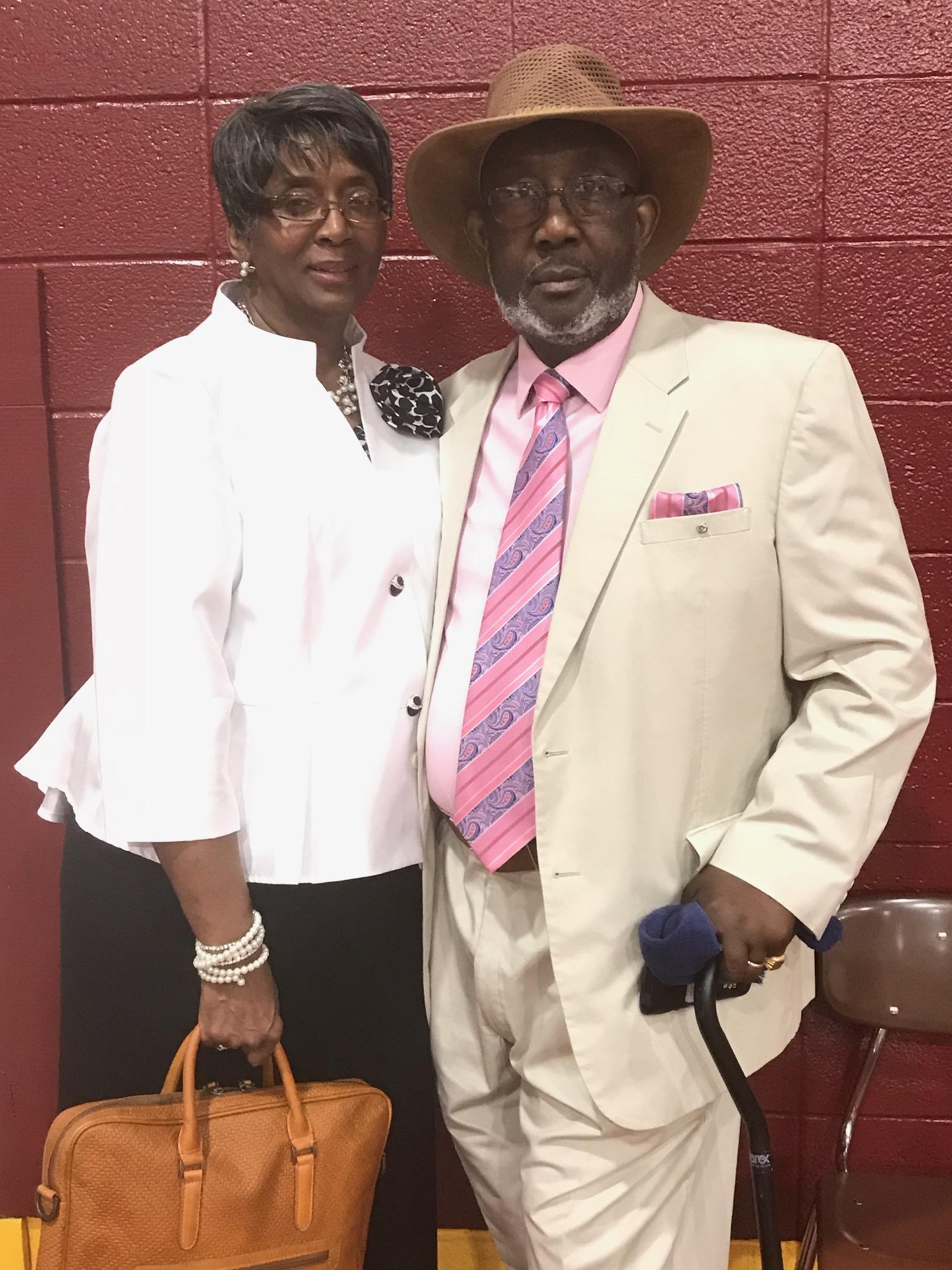 The Moore Wright Group (TMWG) is a 501(c)3 nonprofit organization. Our mission is to break the cycle of poverty, abuse, and abandonment in their community by providing hope. Our vision is to create communities where everyone can thrive.
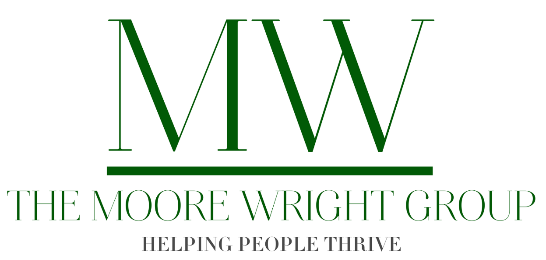 2
Resource
Connection 
Center
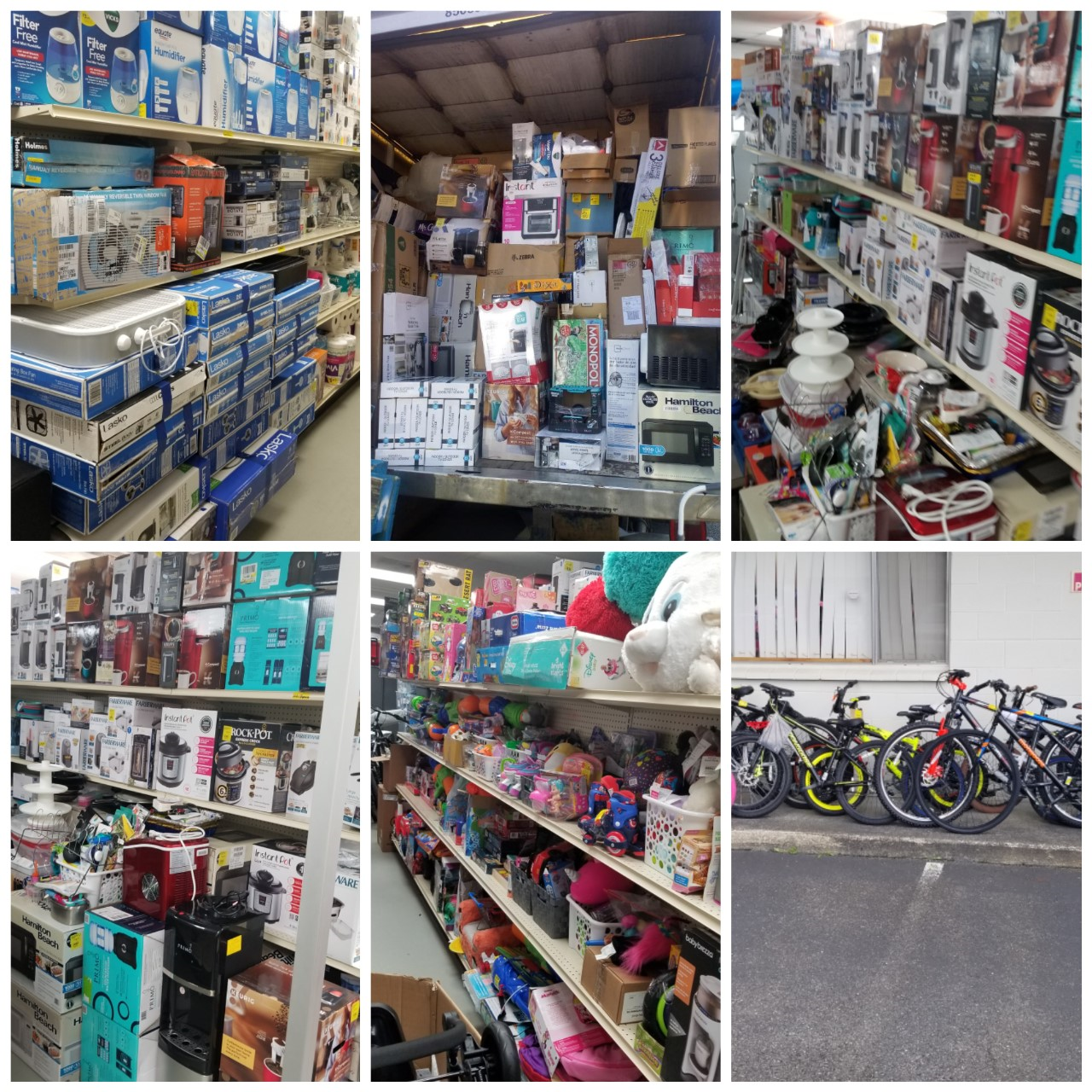 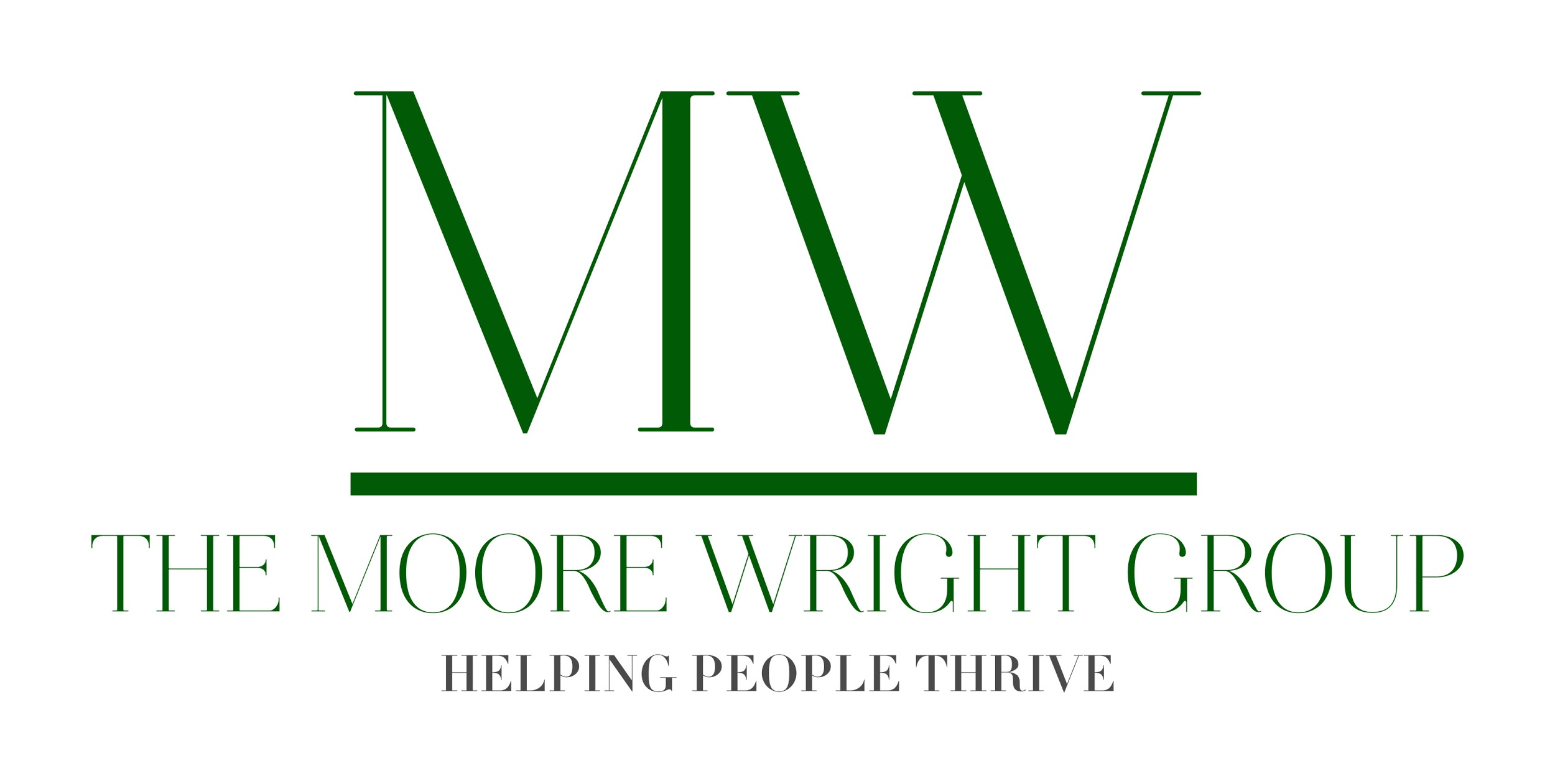 3
Warehousing and Logistics Academy
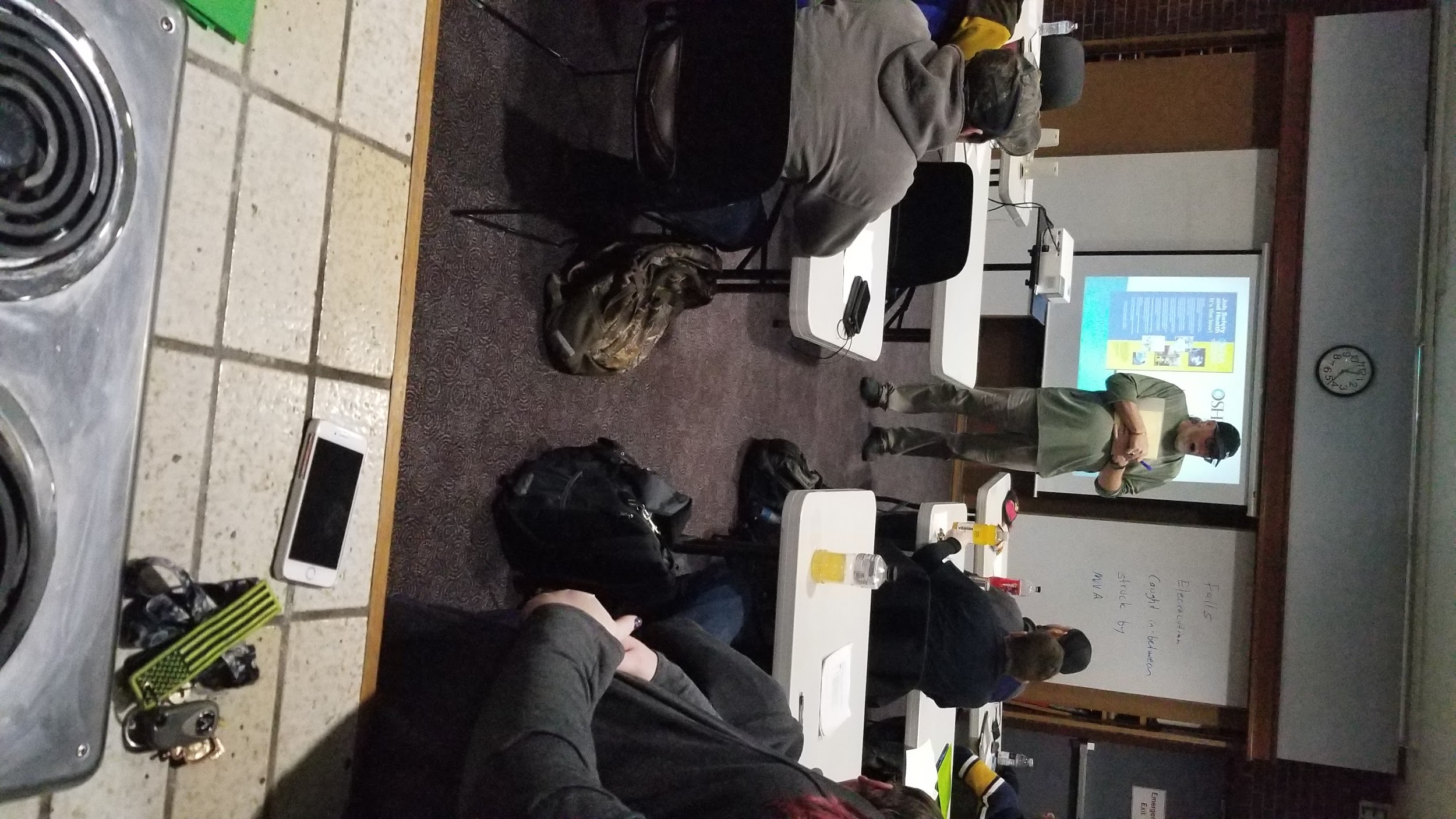 Certified Logistics Associate
Certified Logistics Technician
Certified Production Technician
OSHA10
Forklift

            Virtual Classes offered
4
Disaster Distribution Center
$9,376,245.00
28 counties served
573,855 families 
207 organizations
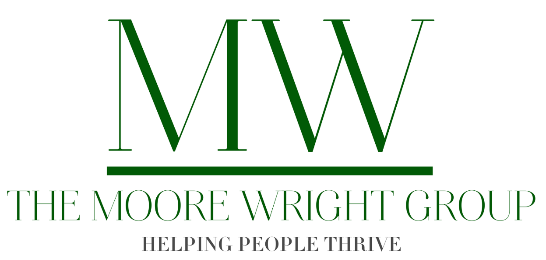 5
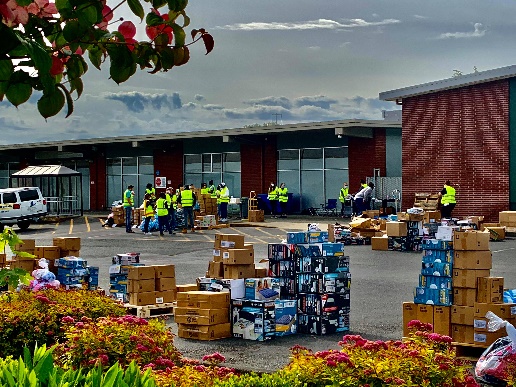 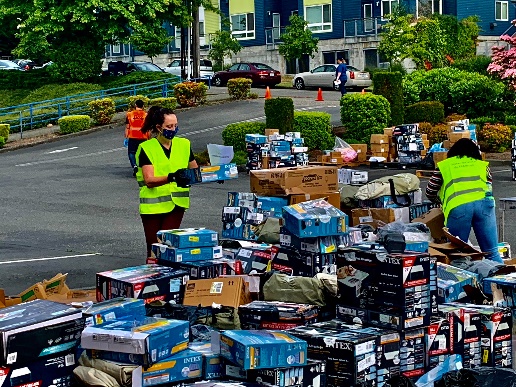 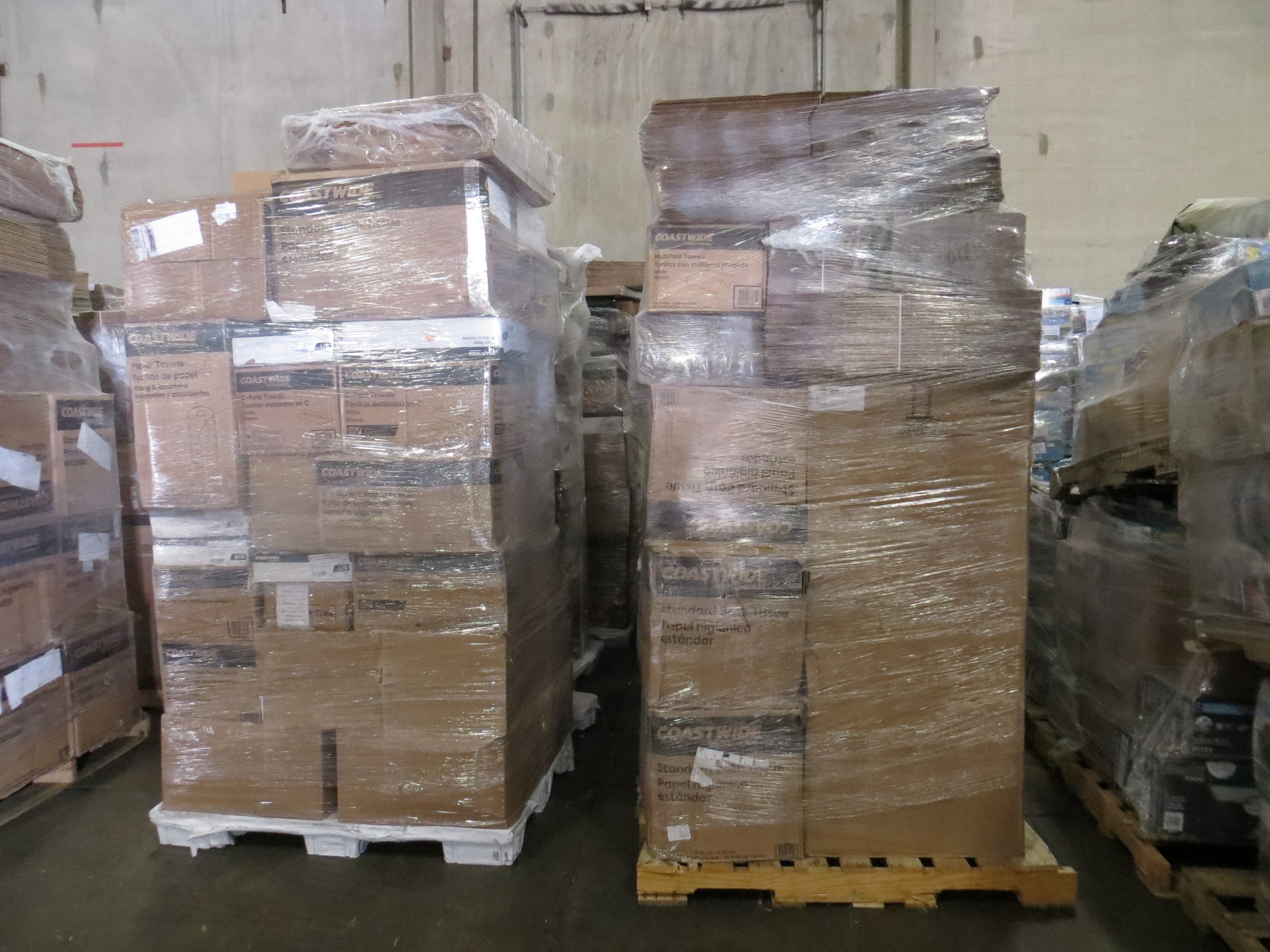 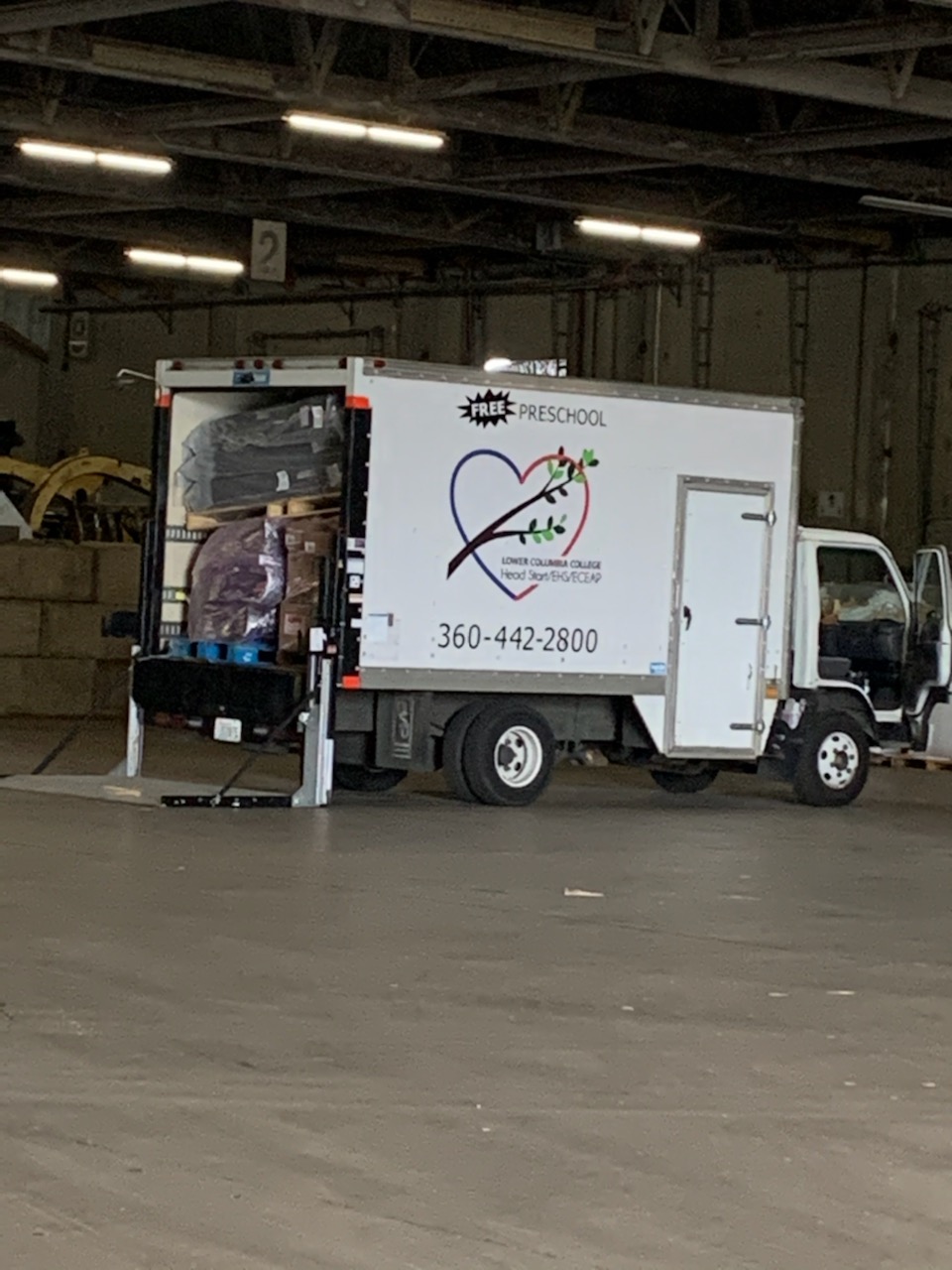 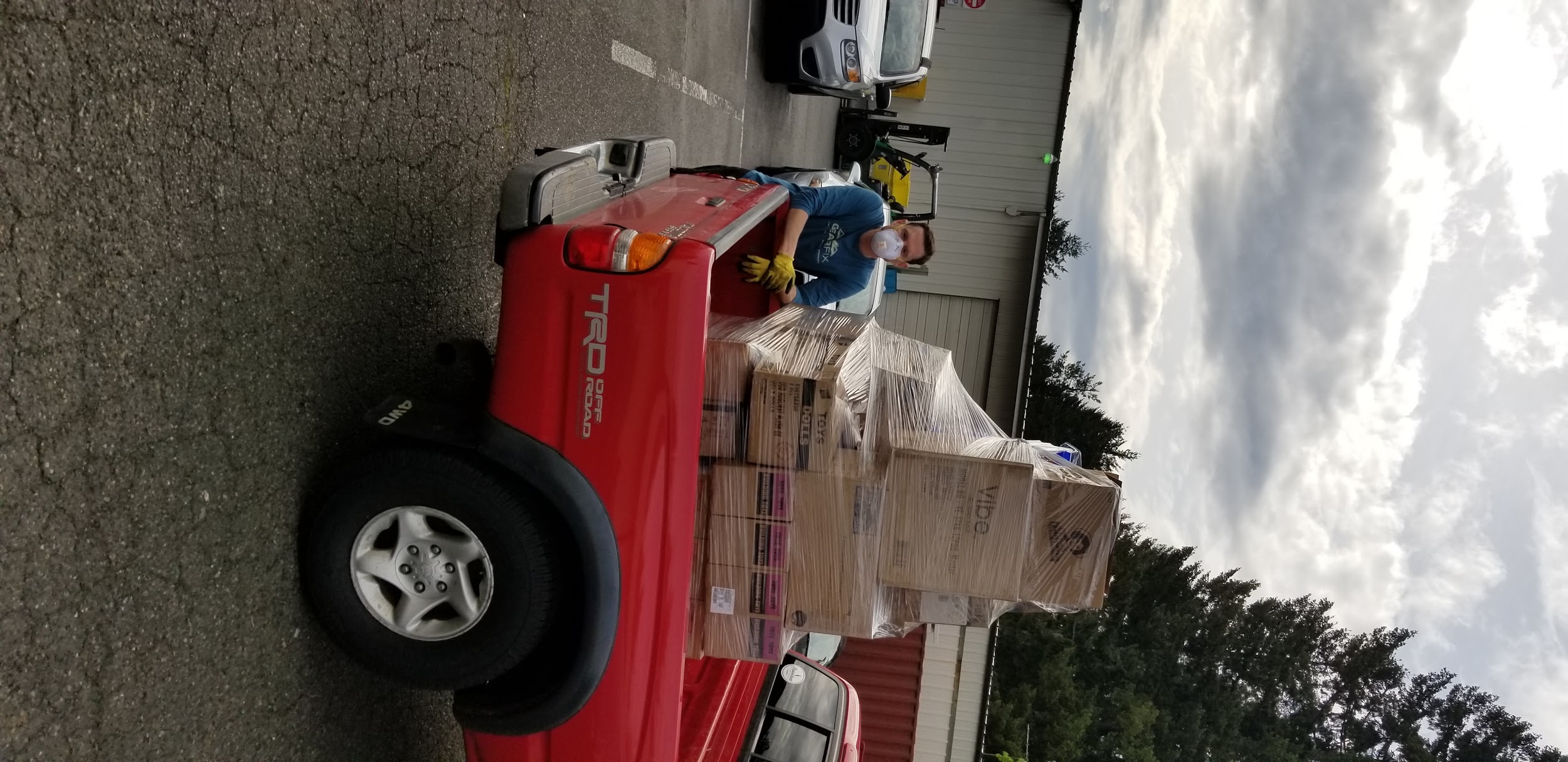 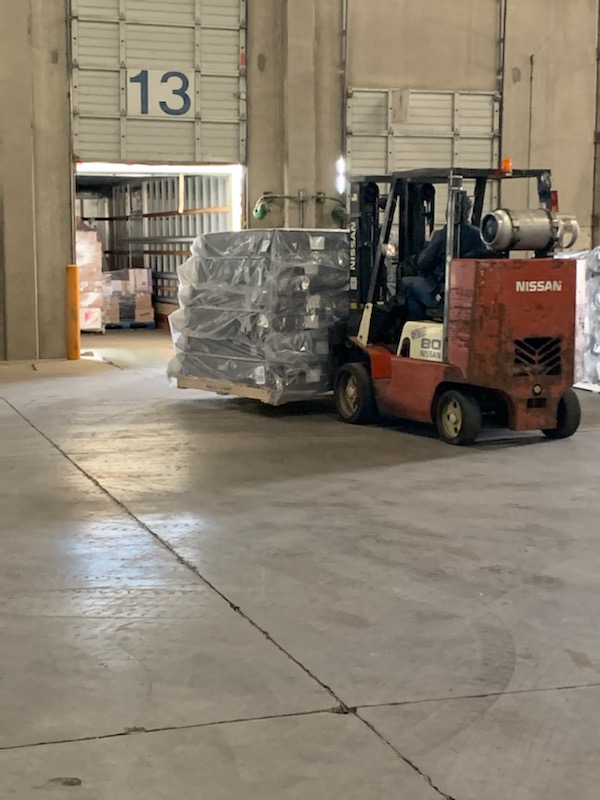 6
FOOD DISTRIBUTION 
BOXES OF FOOD
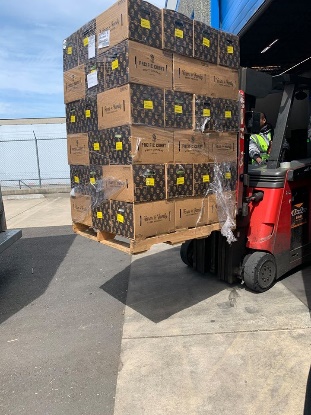 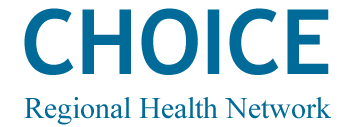 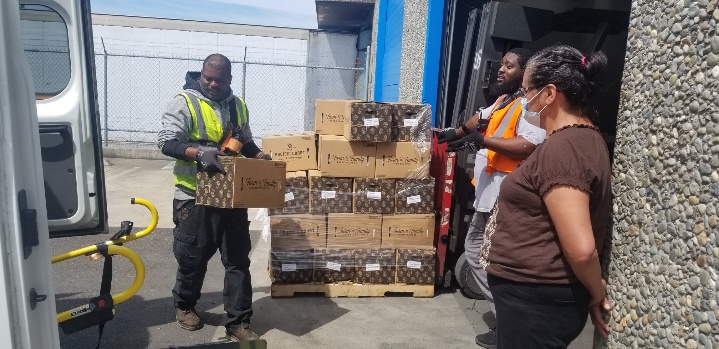 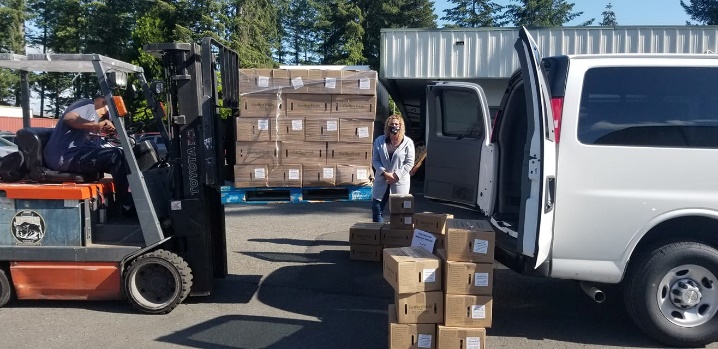 7
Community
DistributionDays
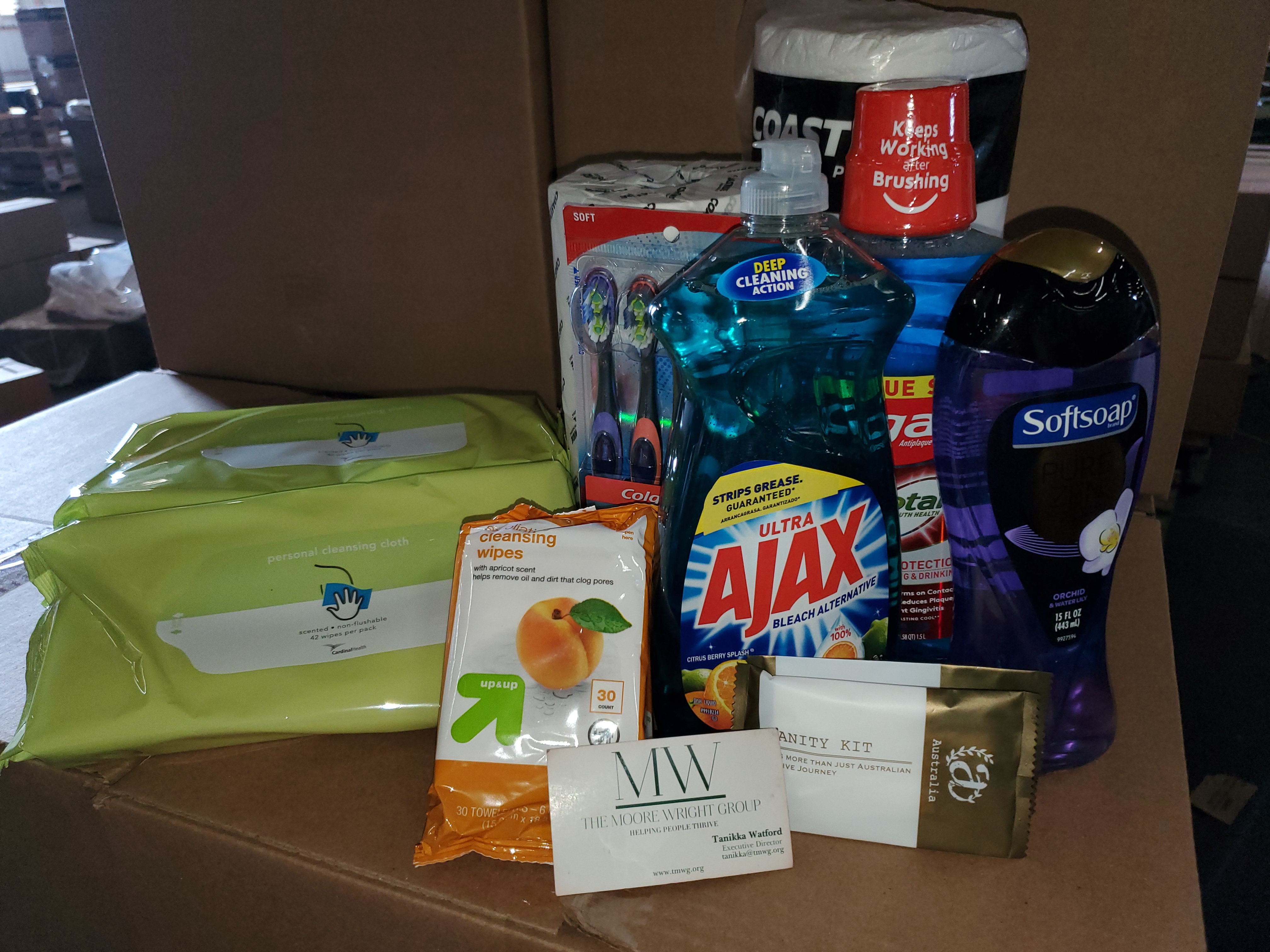 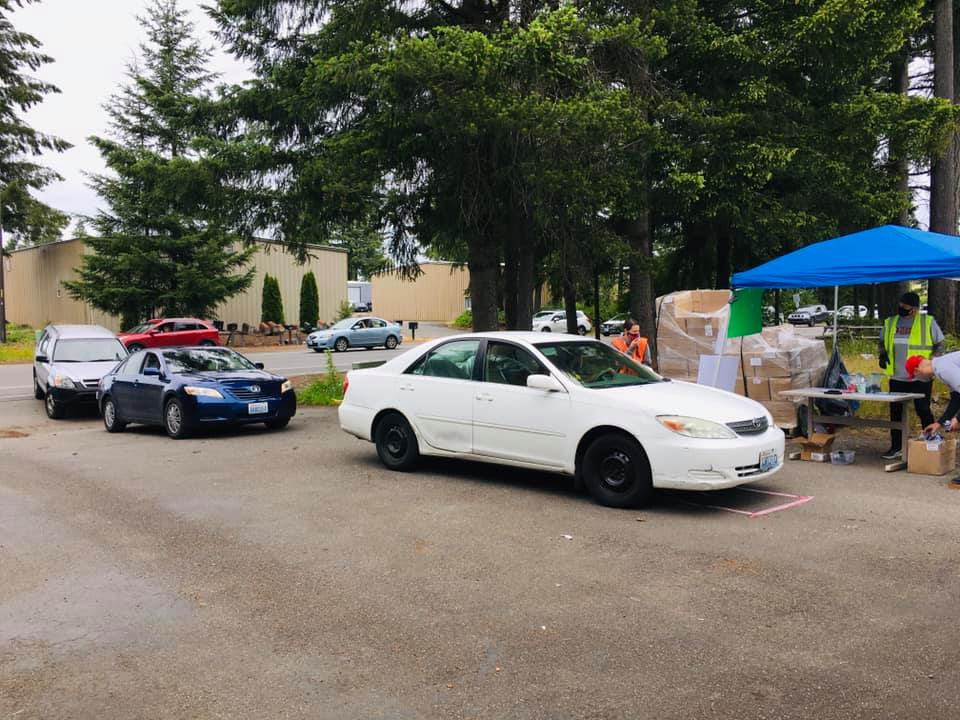 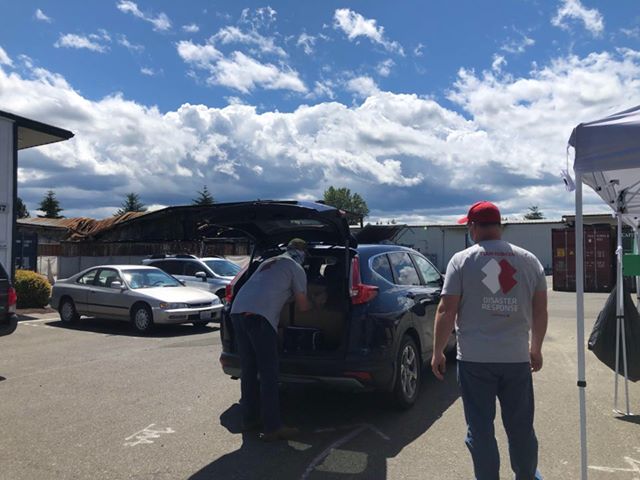 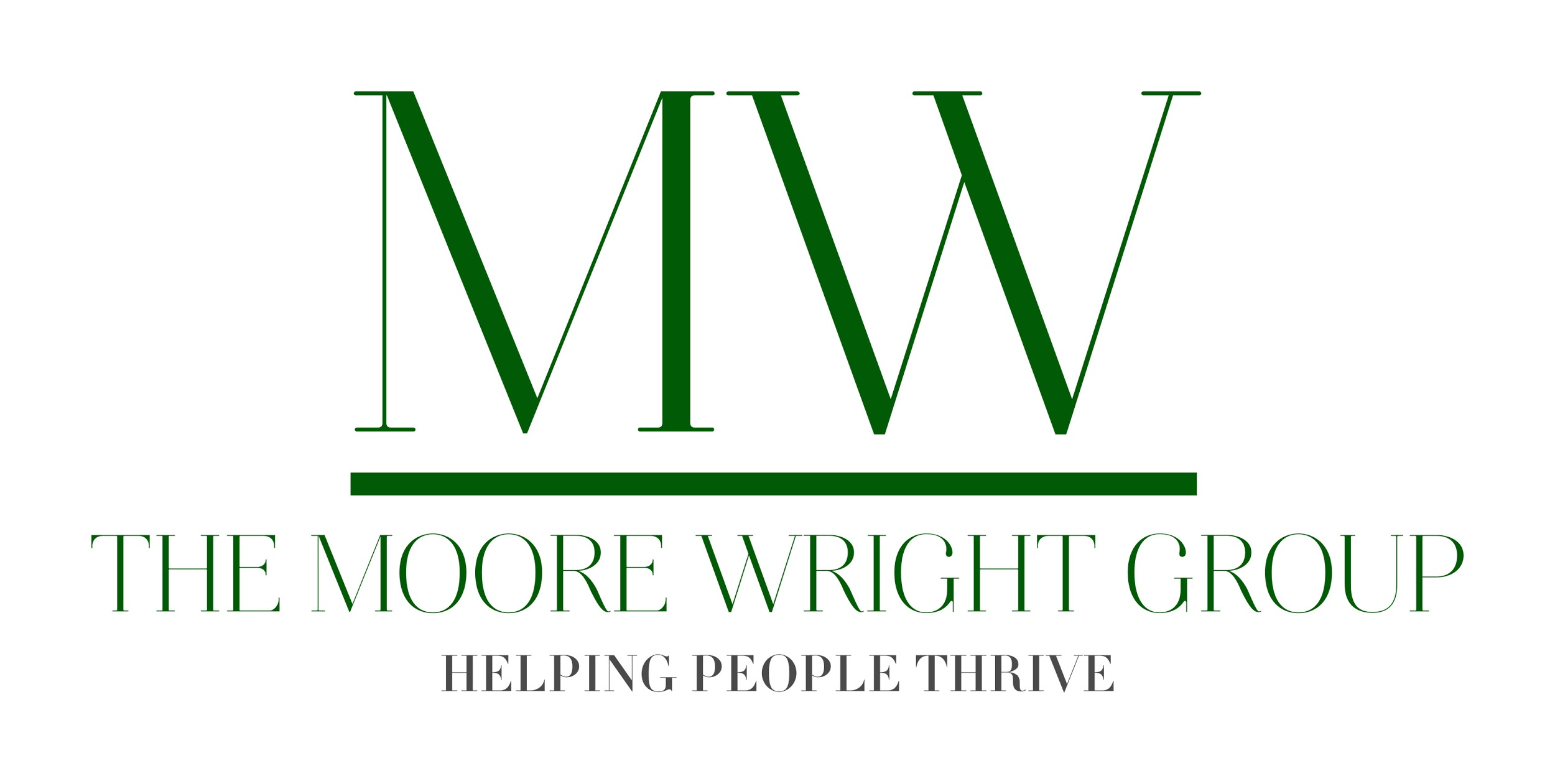 8
Partnership Voucher Program
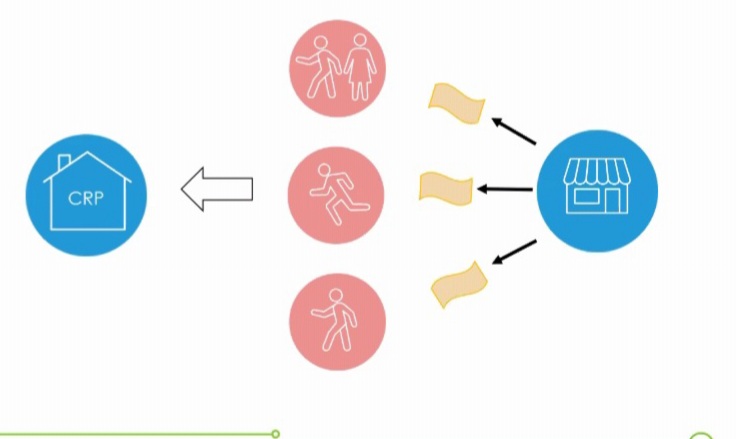 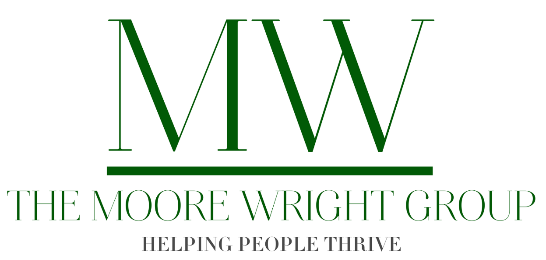 9
DistributingHealth
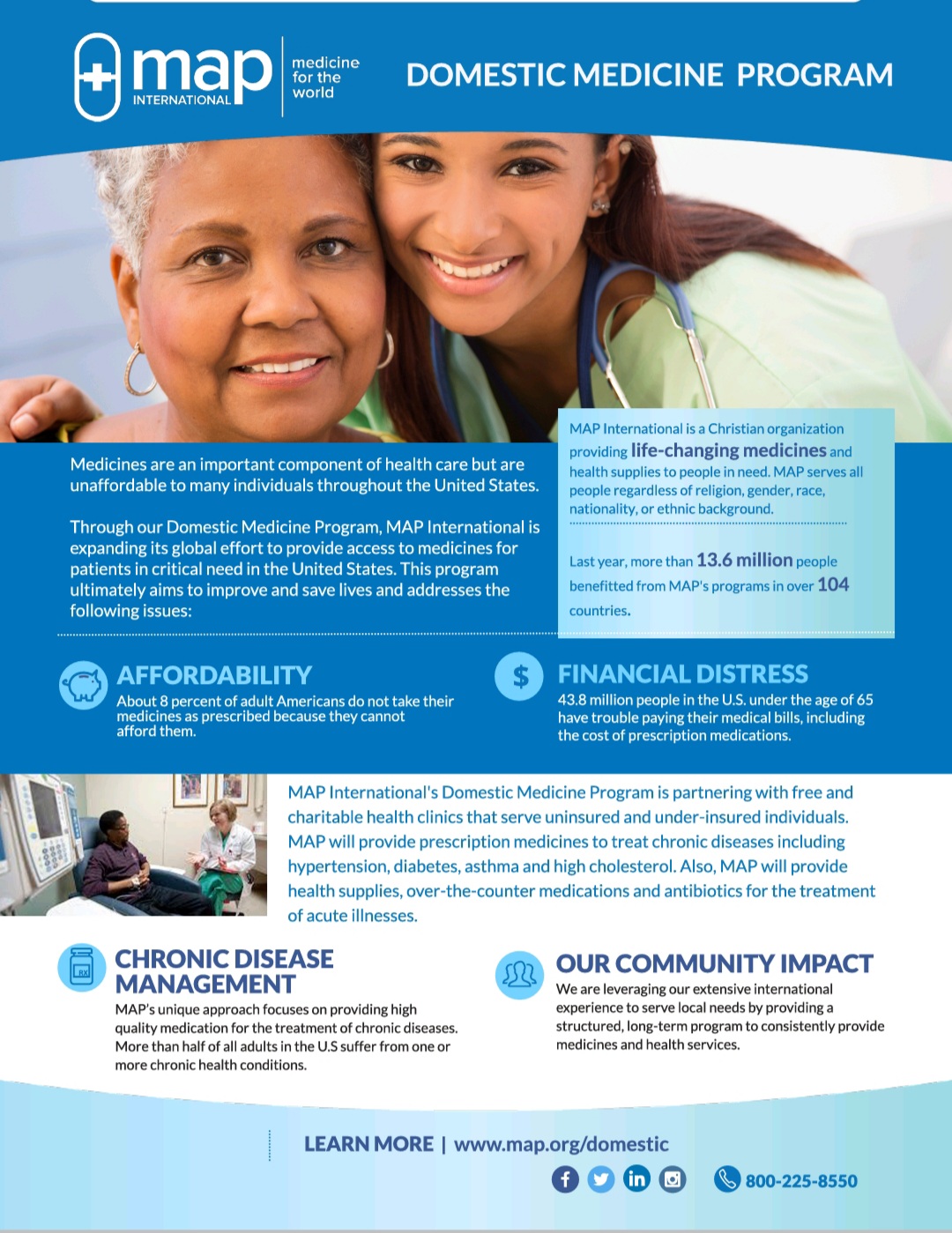 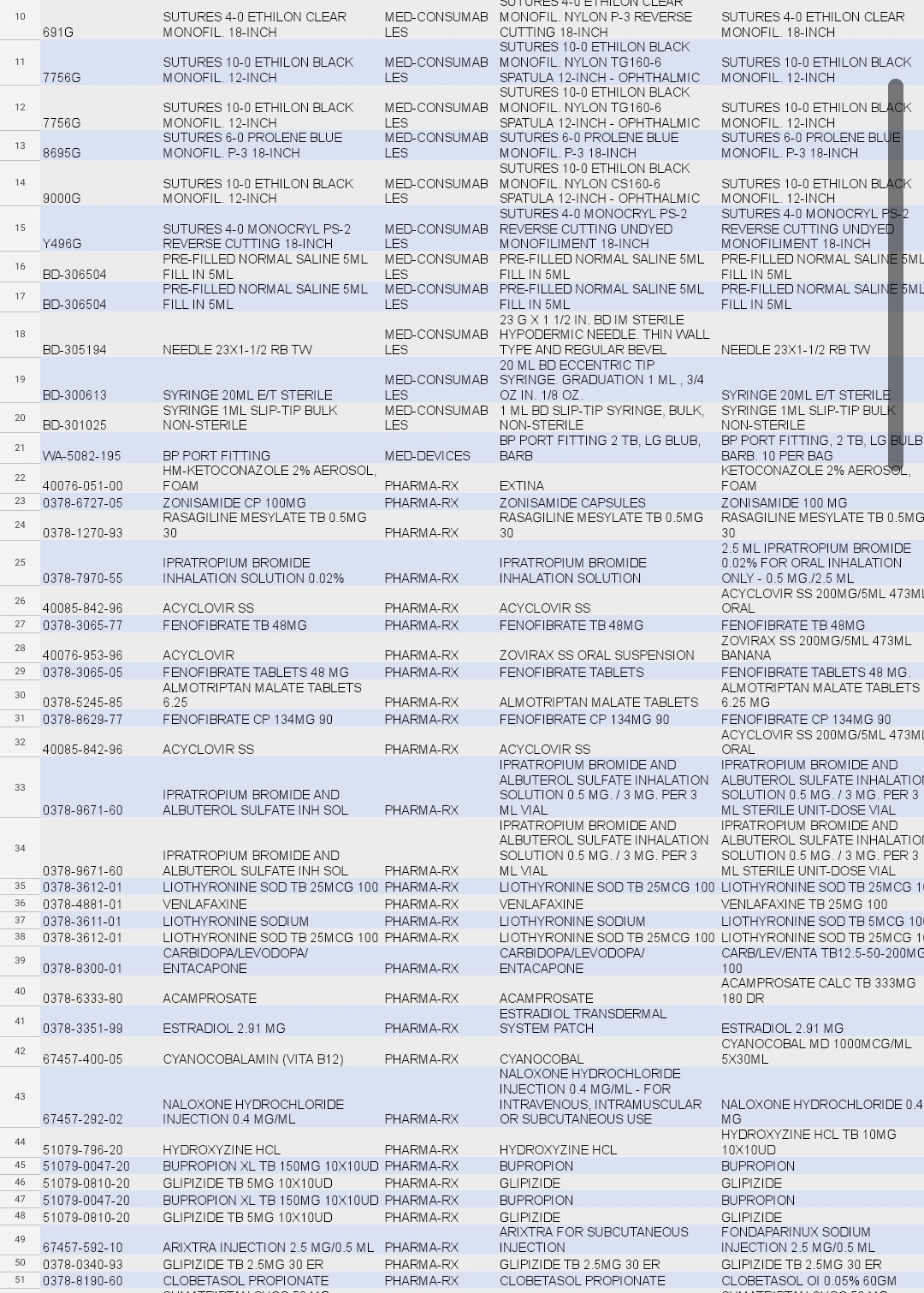 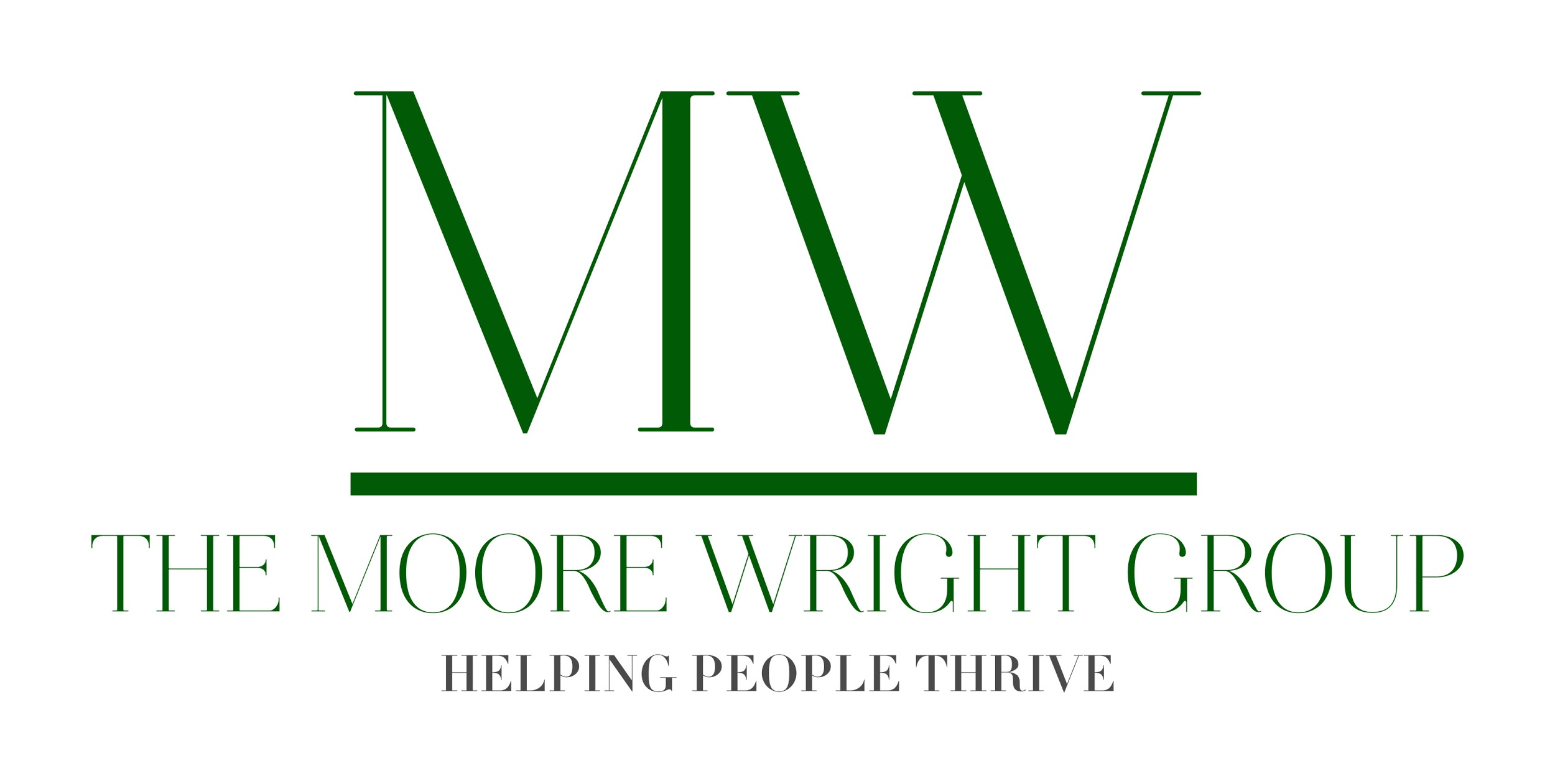 10
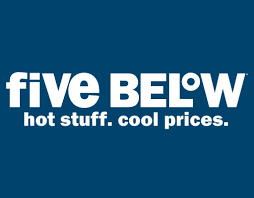 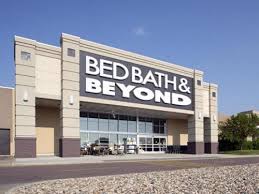 Retail PartnershipDistribution
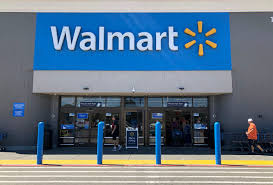 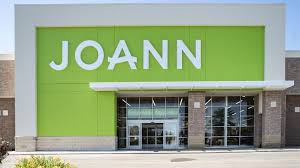 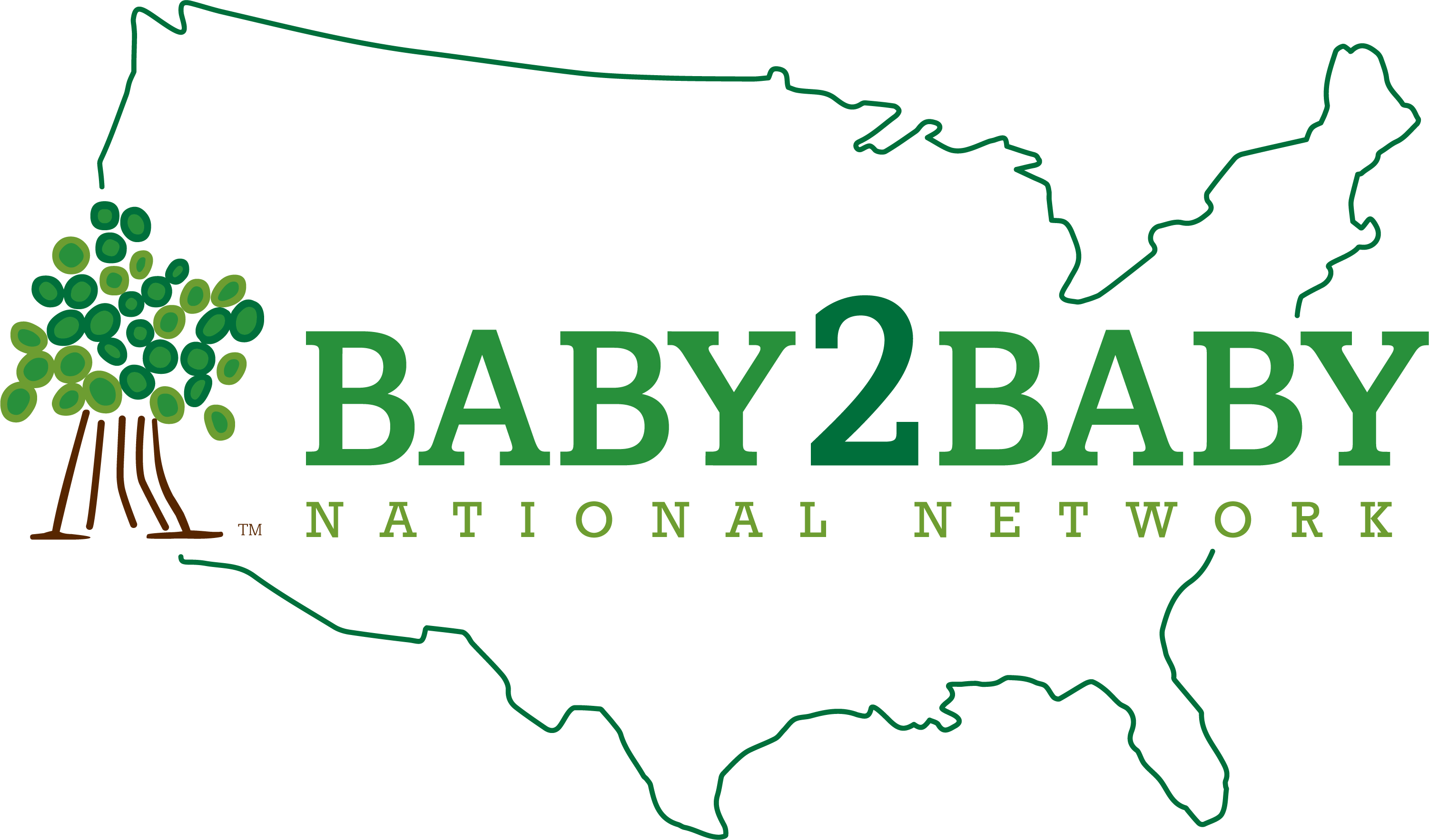 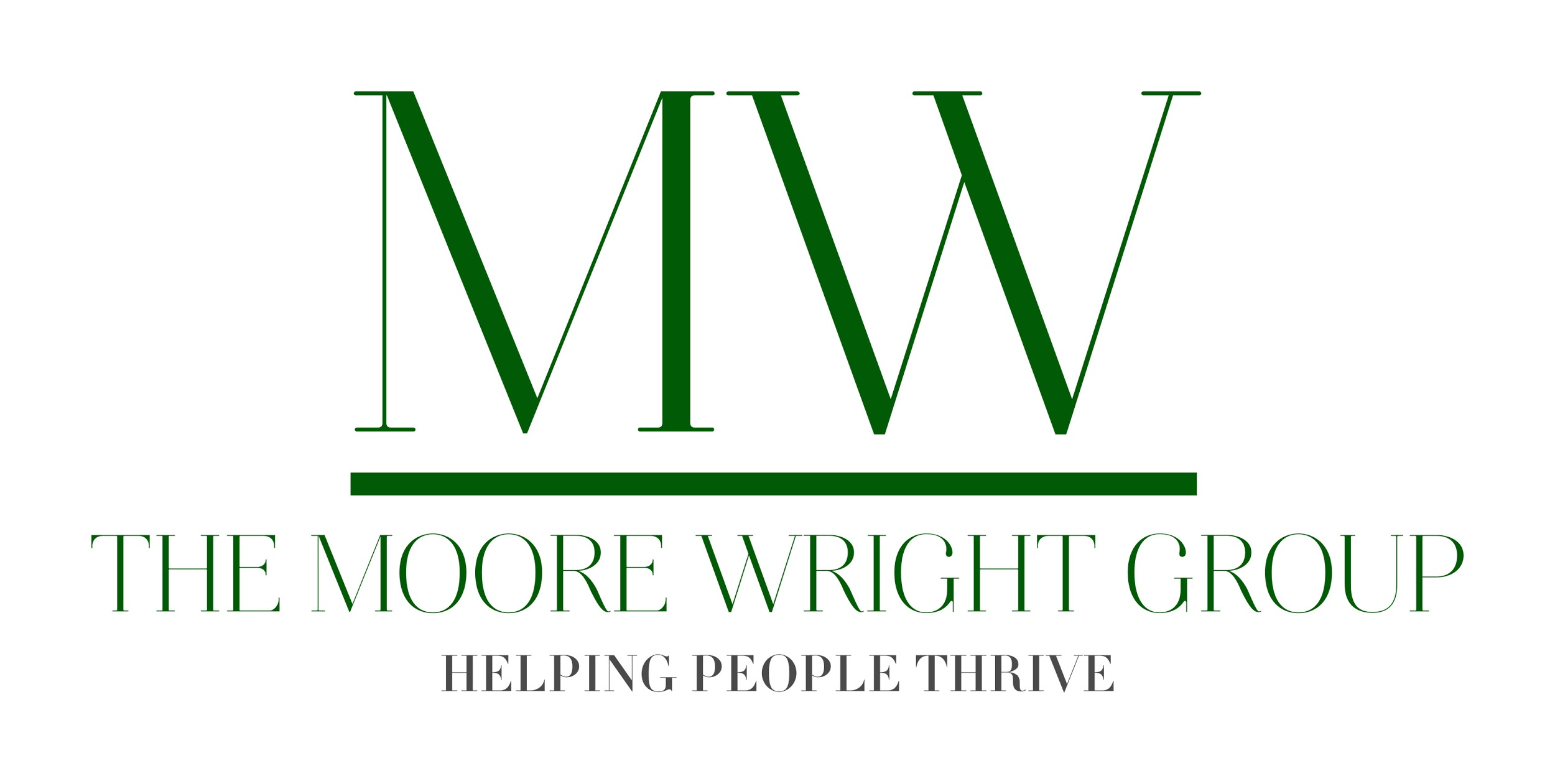 11
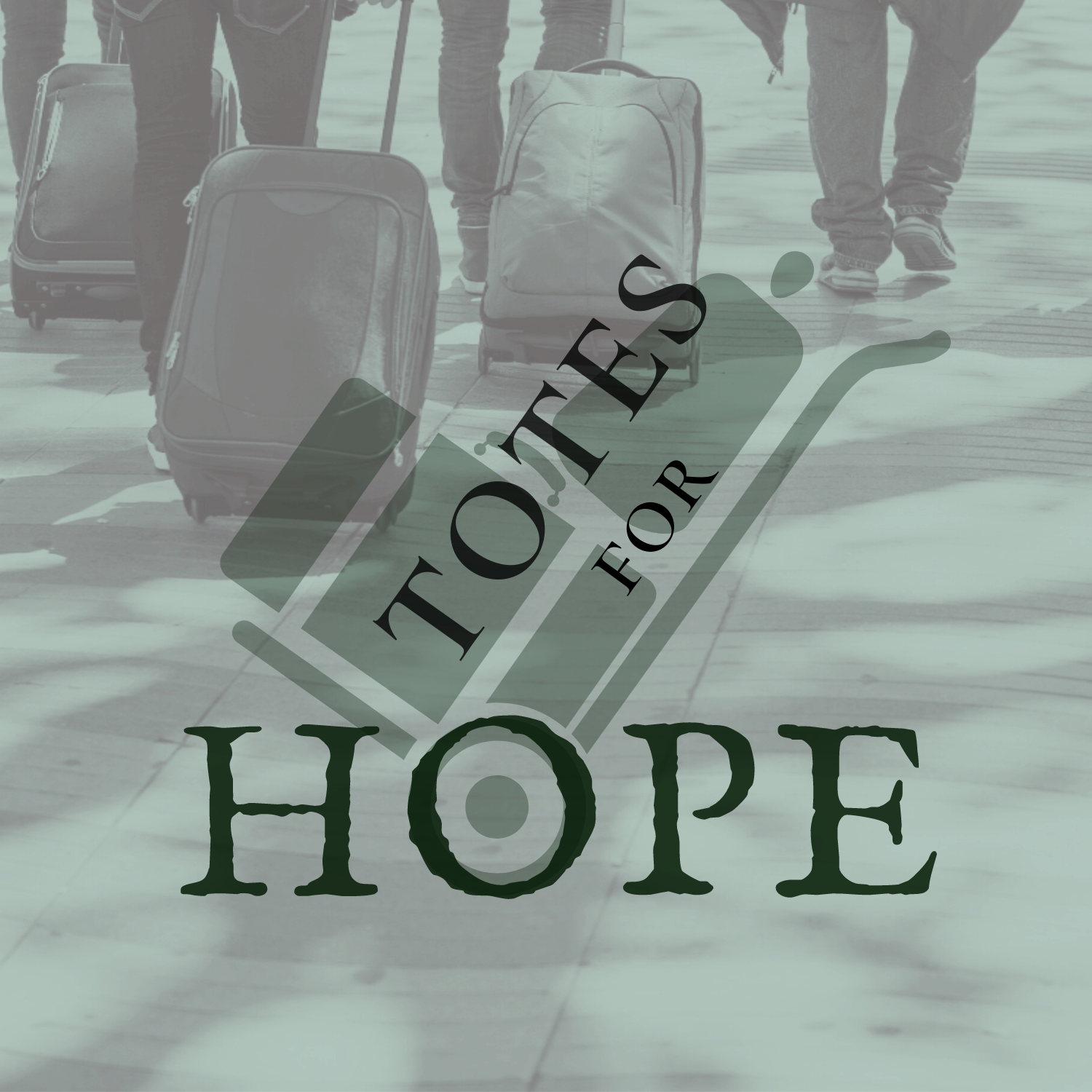 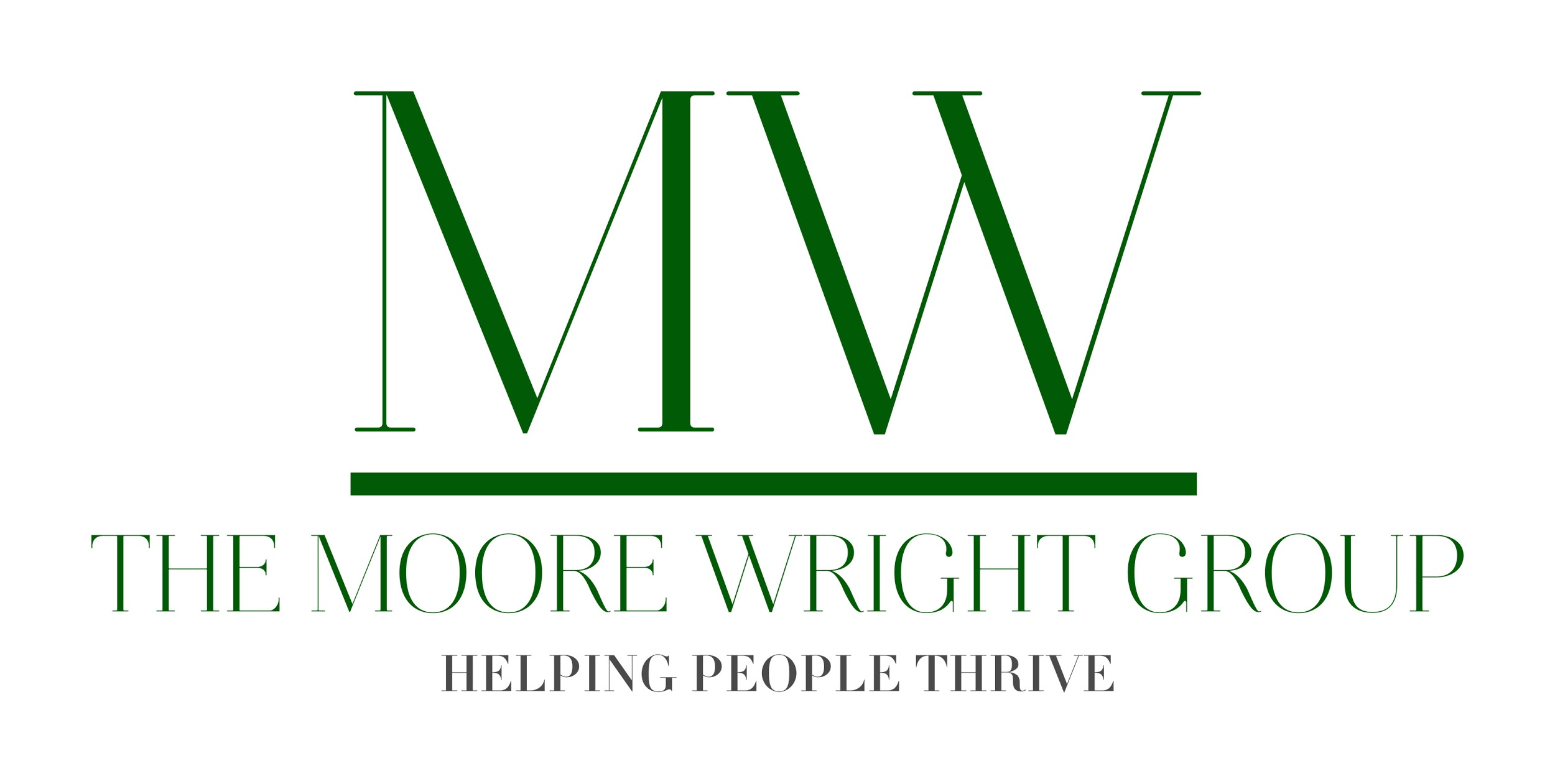 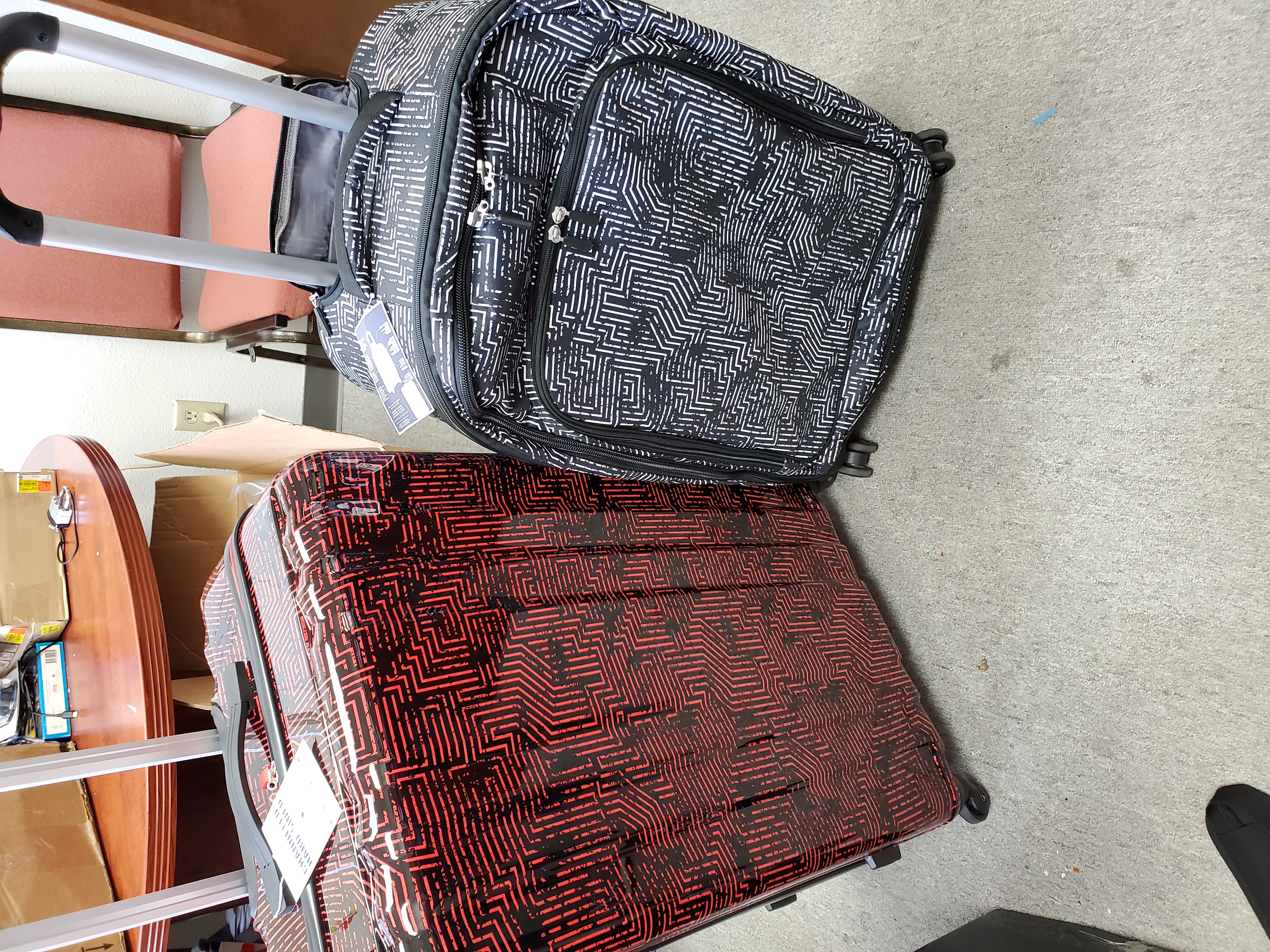 12
Catholic Community Services Farmworker Center
13
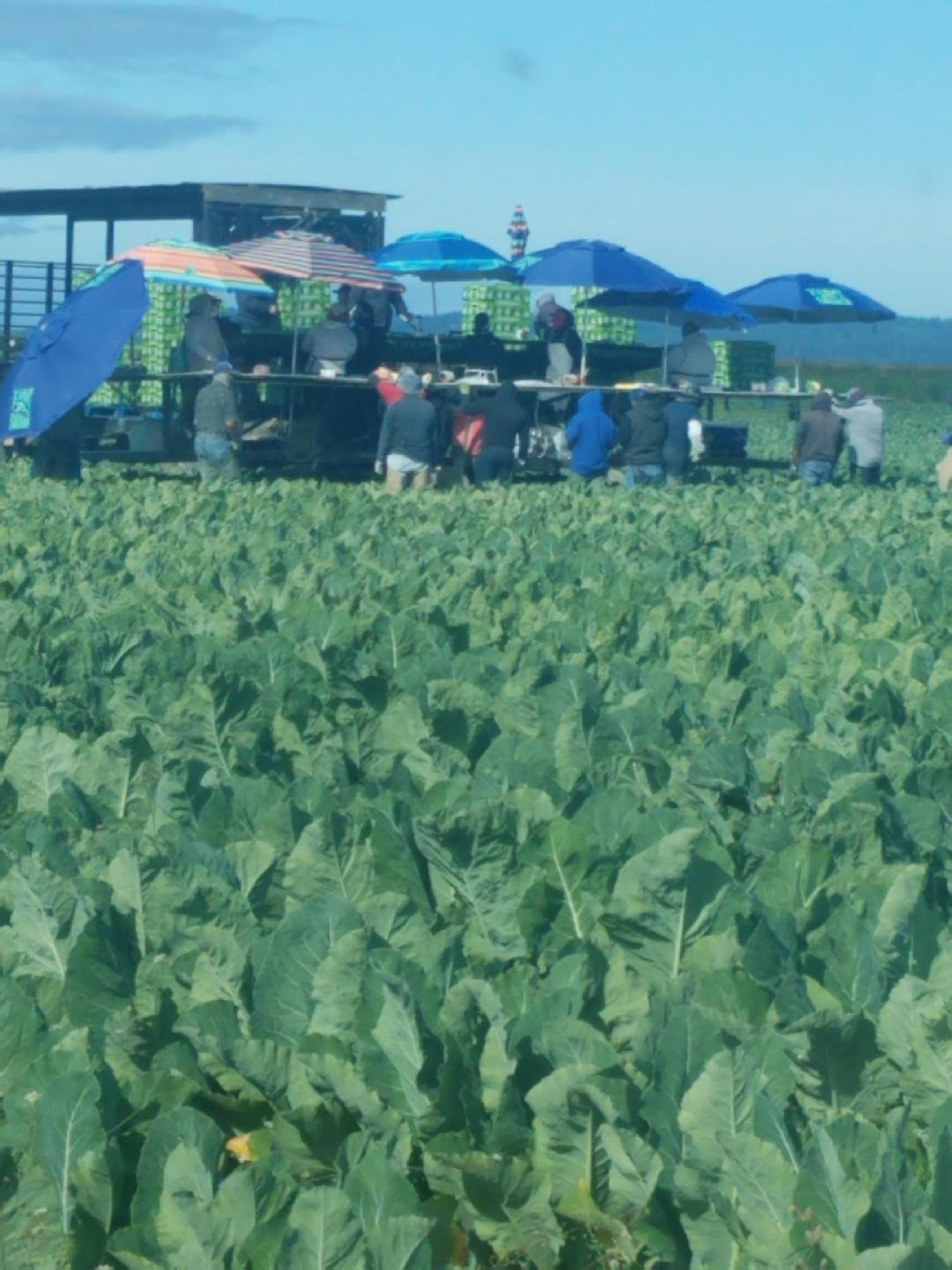 14
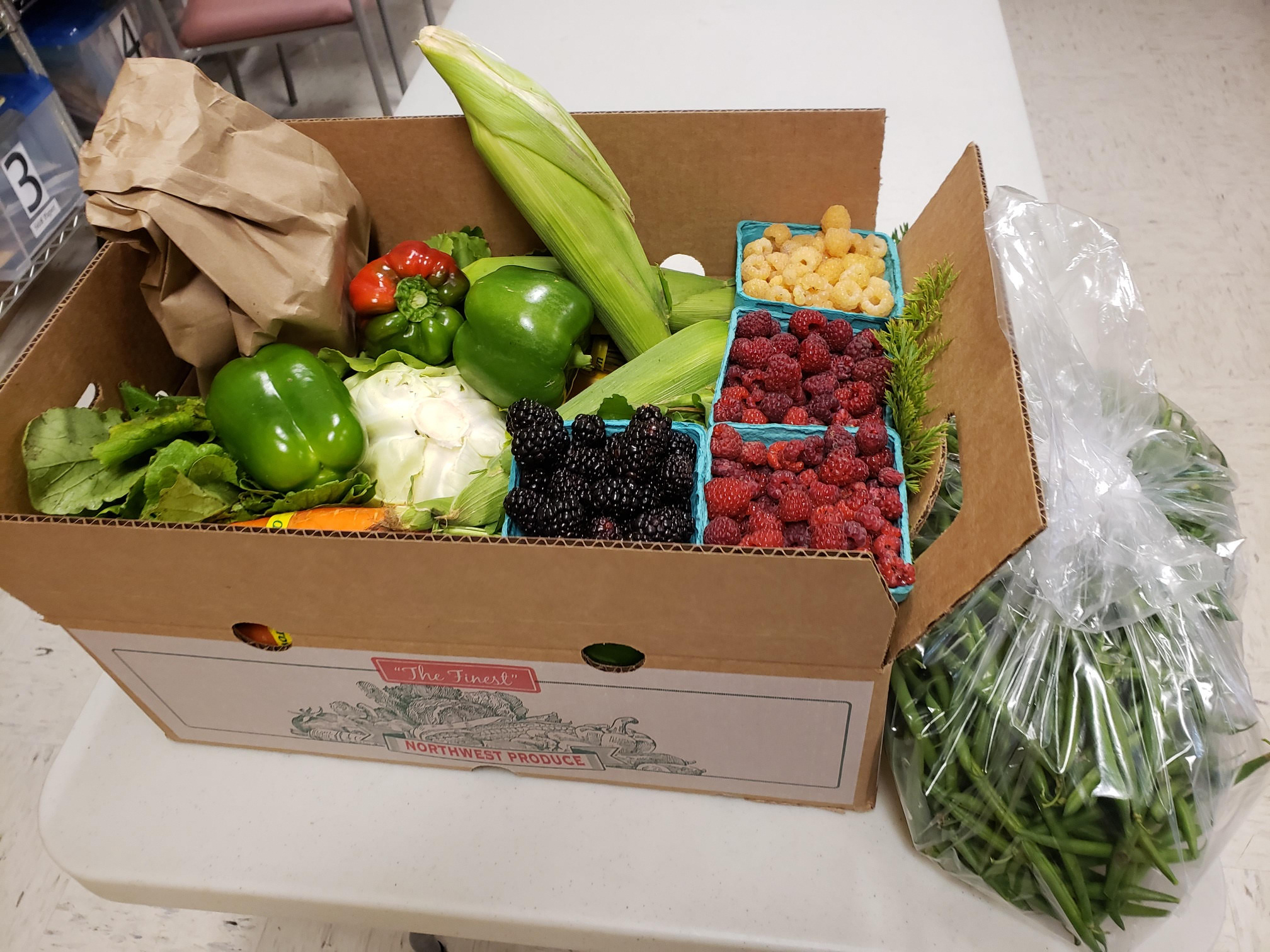 15
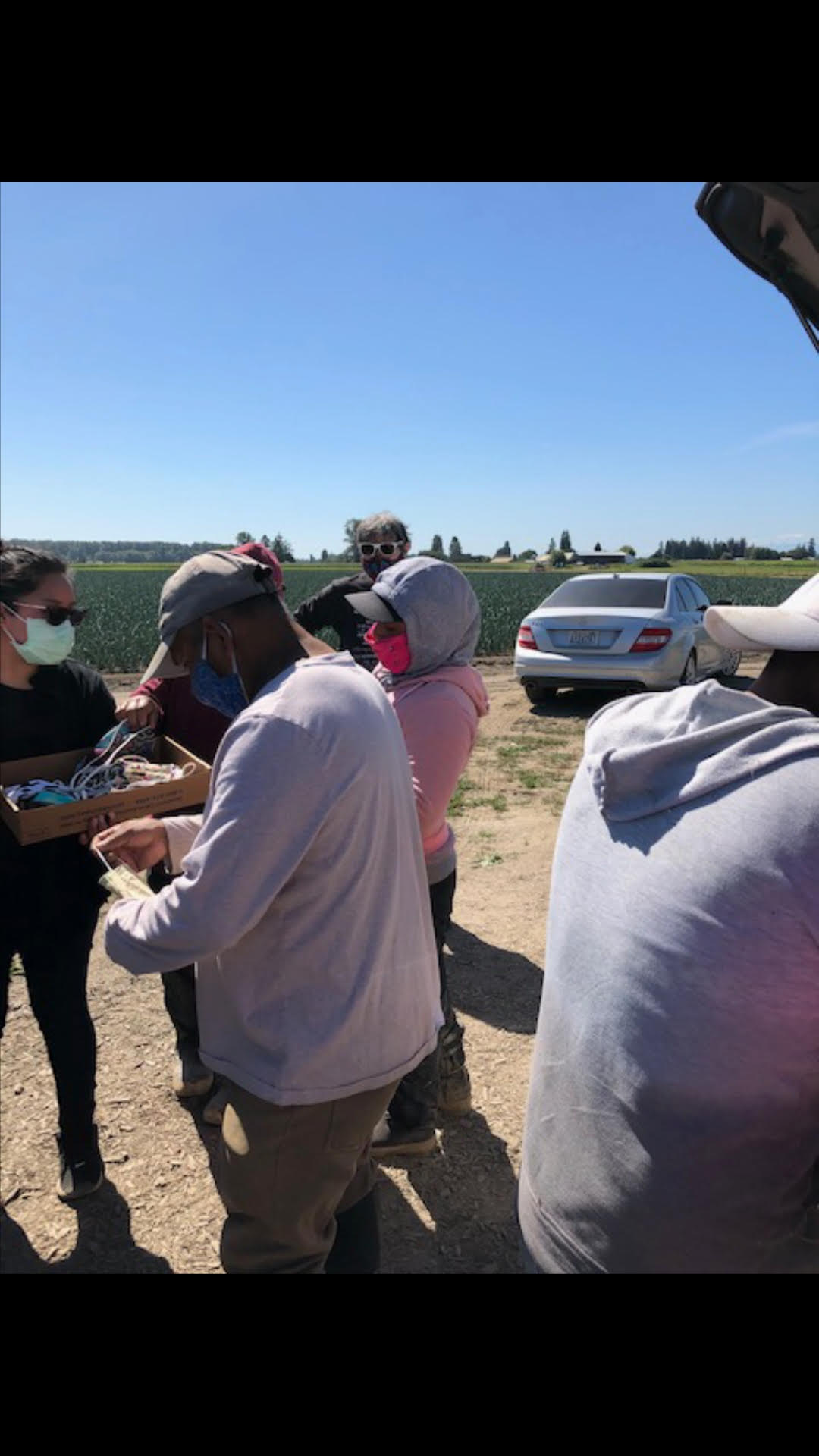 16
Chelan-Douglas Health District
17
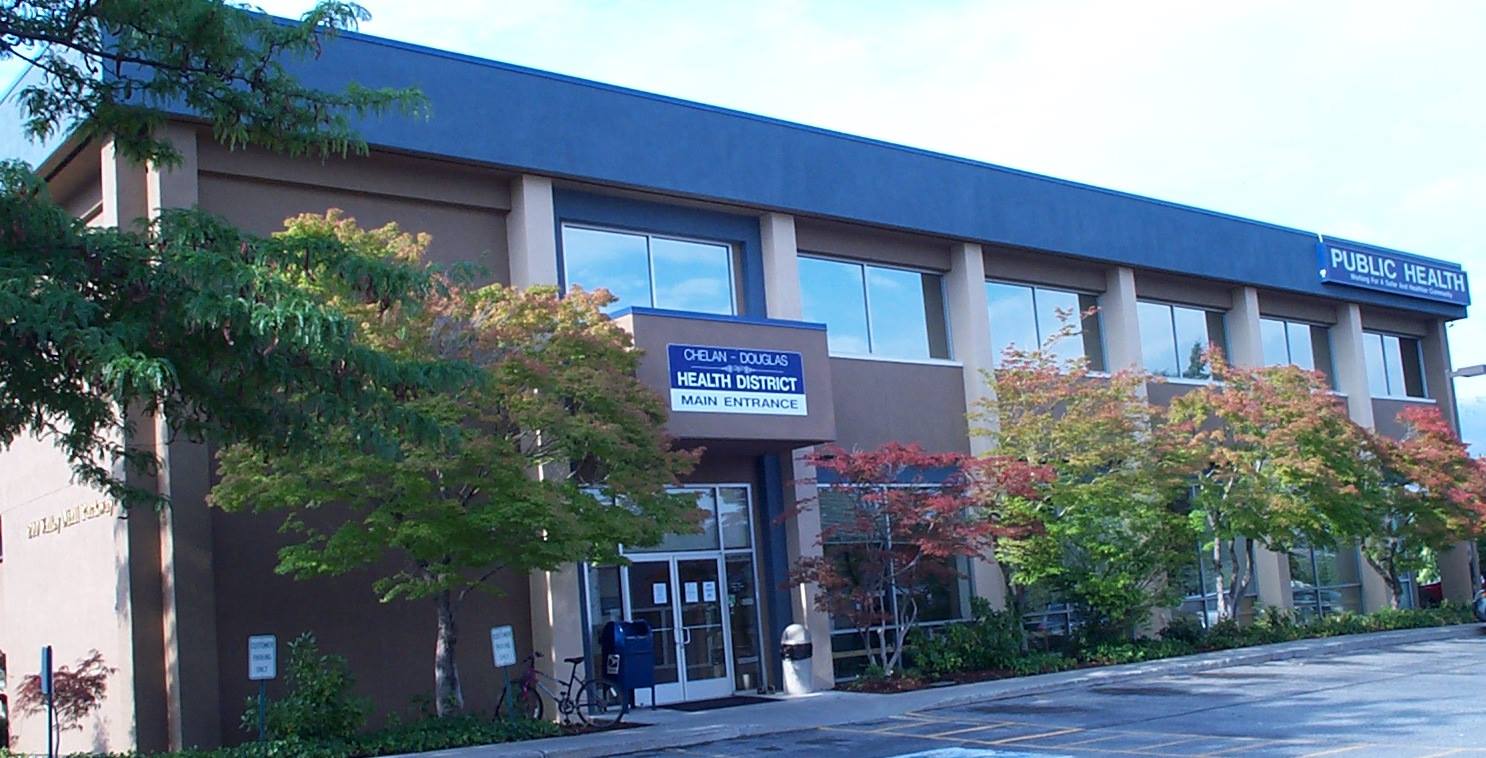 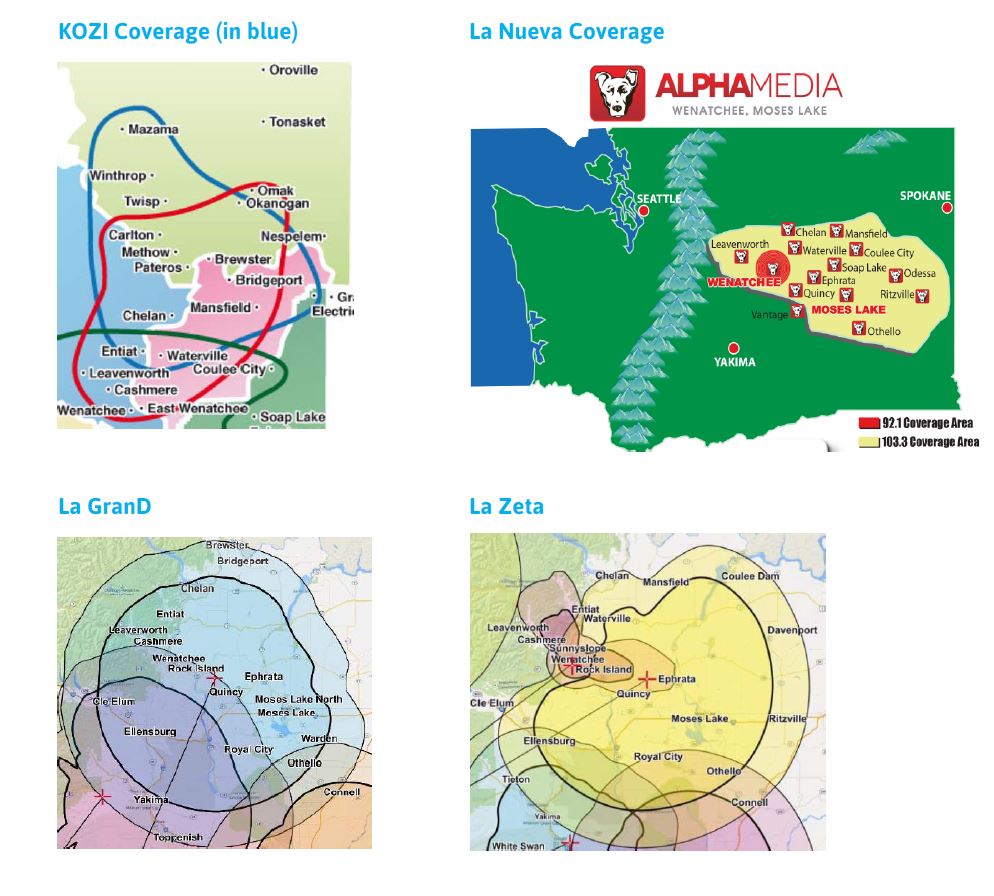 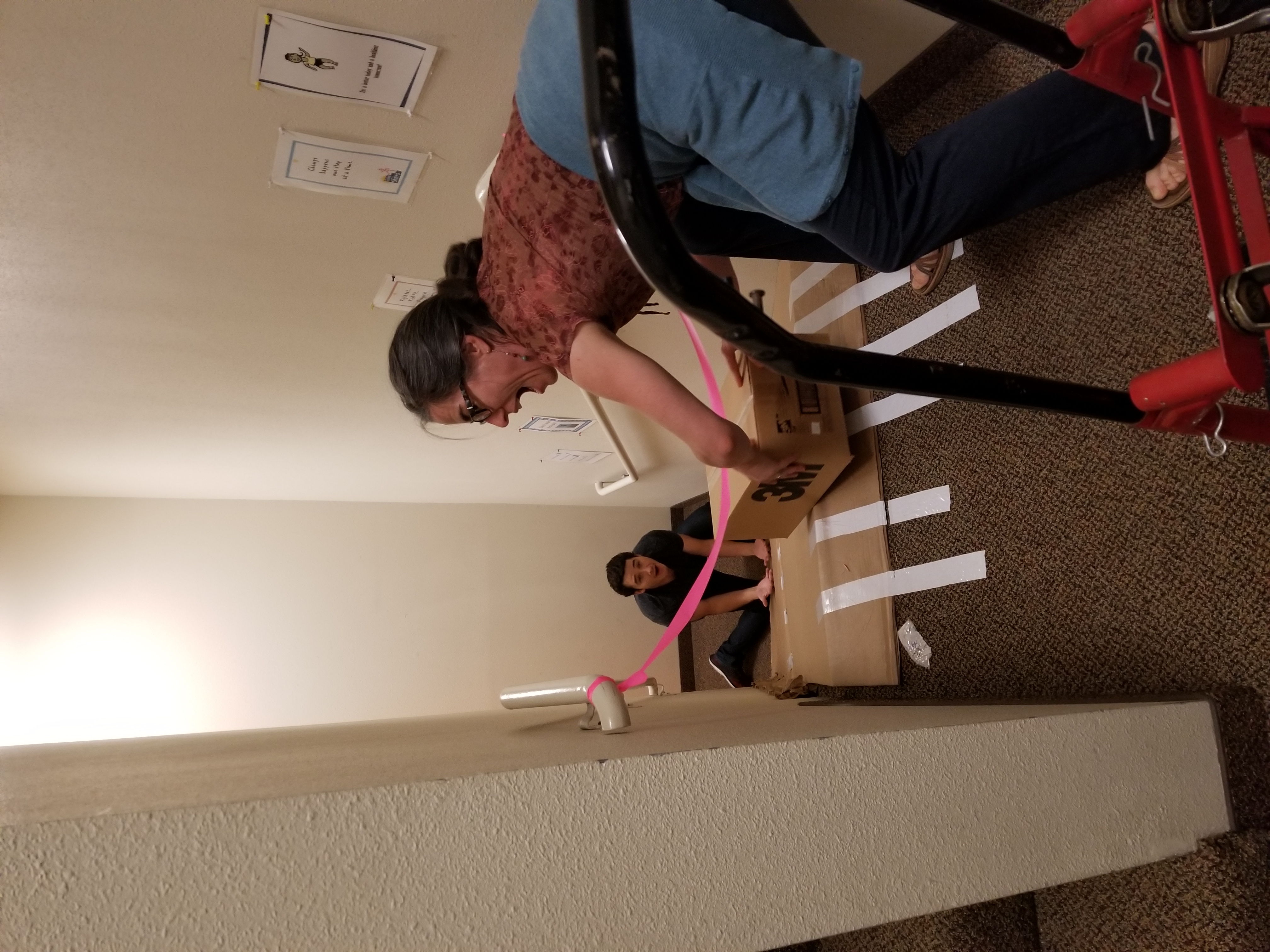